Темы нашего урока: Дни недели и который час
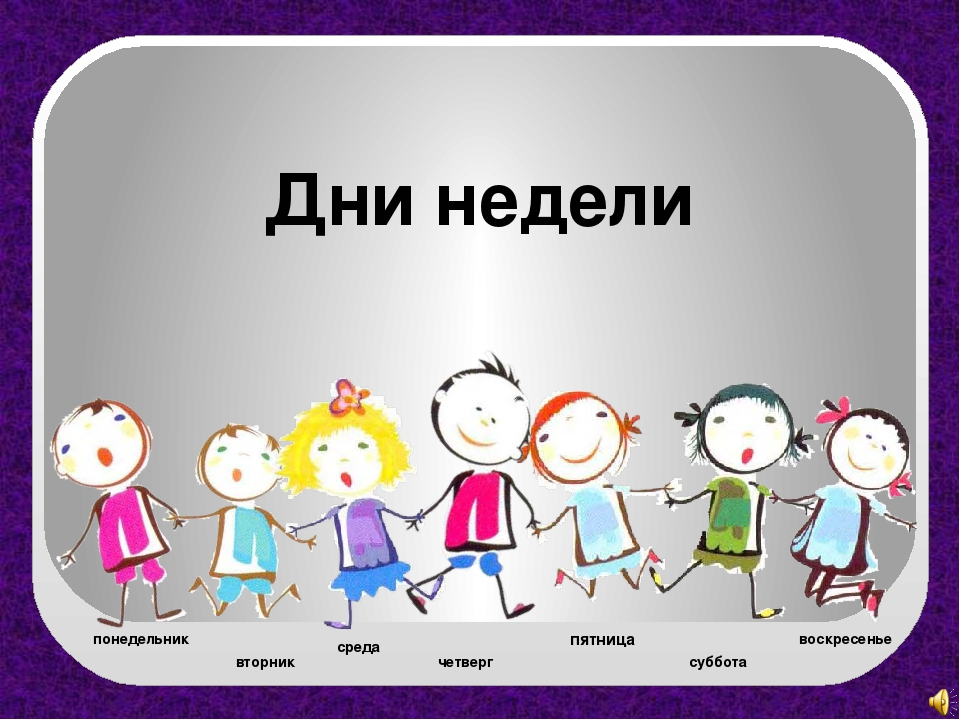 СКОЛЬКО ЧАСОВ? НЕЛЬЗЯ СКАЗАТЬ!
Внимание!
ЧАС ЈЕ САТ  ВРЕМЕНСКИ, КАДА КАЖЕМО ЧАСЫ МИСЛИМО УВИЈЕК НА ЧАСОВНИК,ЗИДНИ,РУЧНИ ИЛИ ДРУГИ САТ ТЈ. НА АПАРАТ КОЈИ НАМ ПОКАЗУЈЕ КОЛИКО ЈЕ САТИ! Касније ћемо учити да је то именица која има само множину!
Домашнее задание!